Foliensatz Verantworten statt kompensieren
Verwendungshinweise
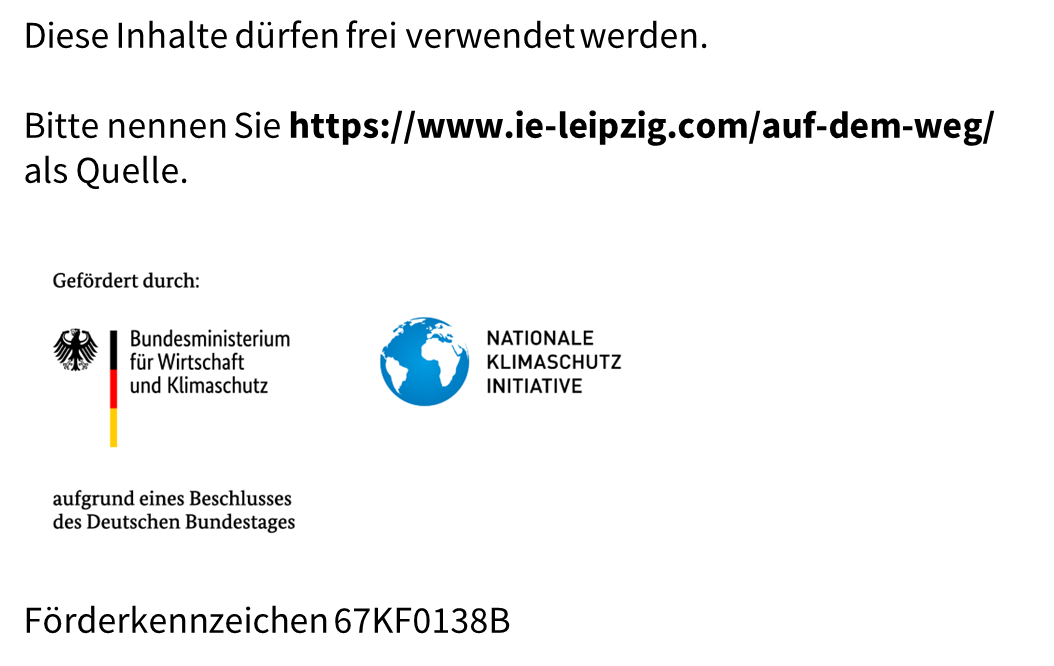 Seite 2
9 Etappen – 1 Ziel
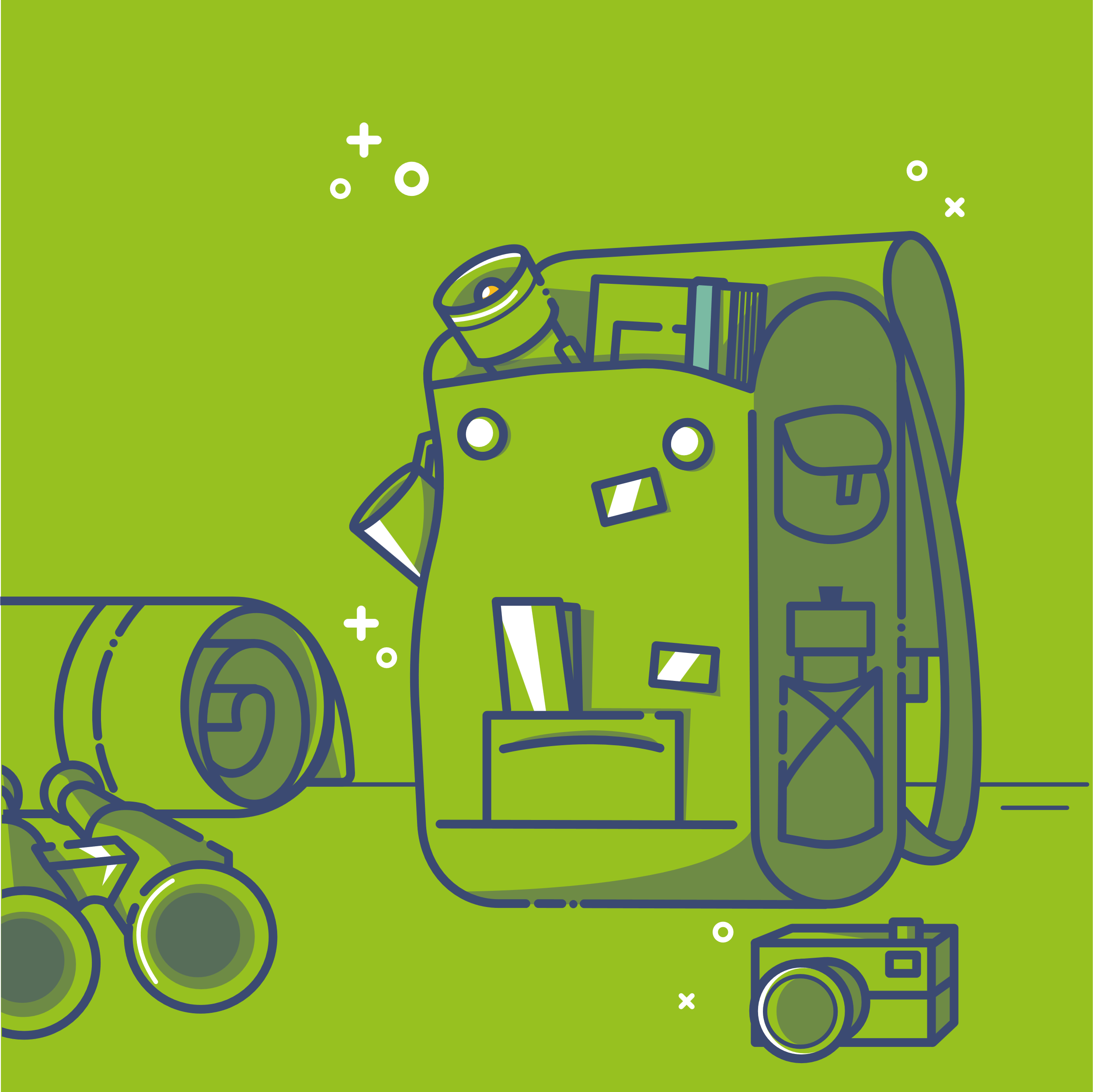 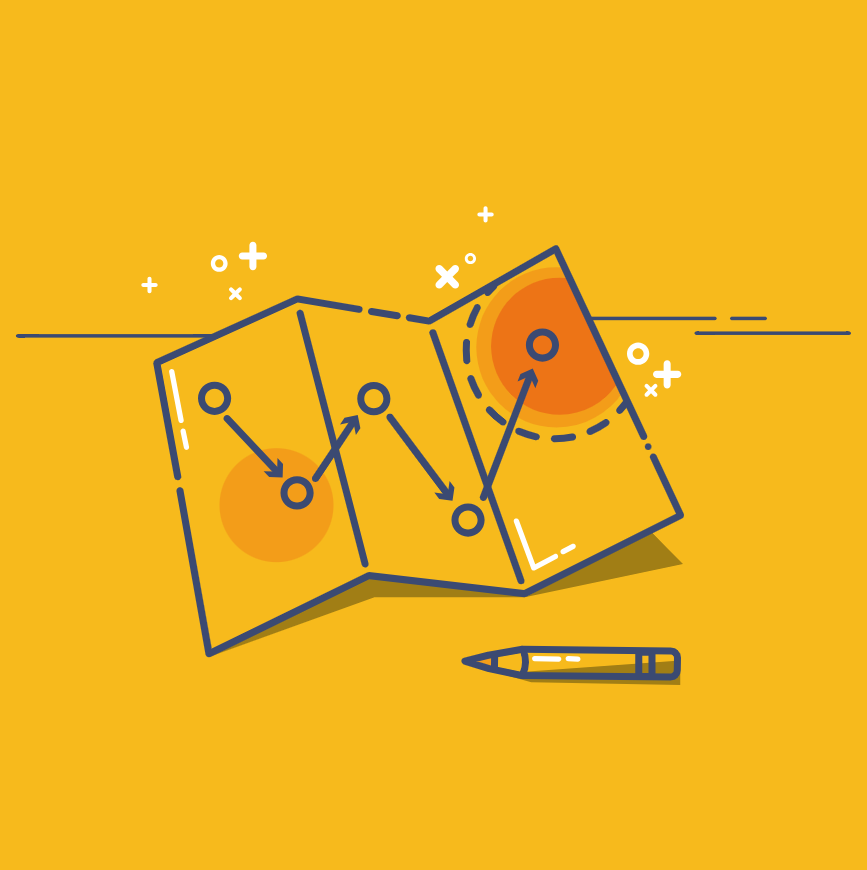 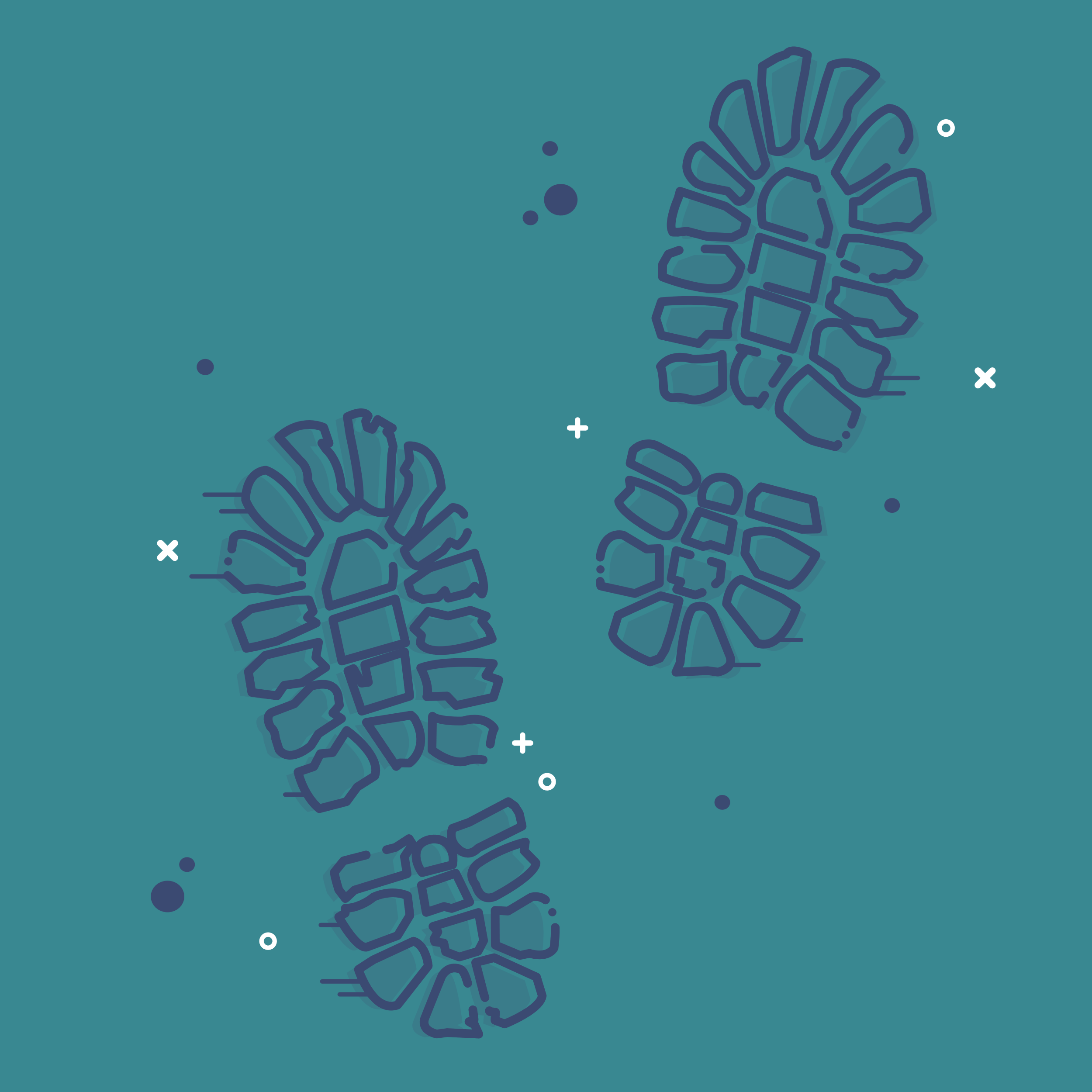 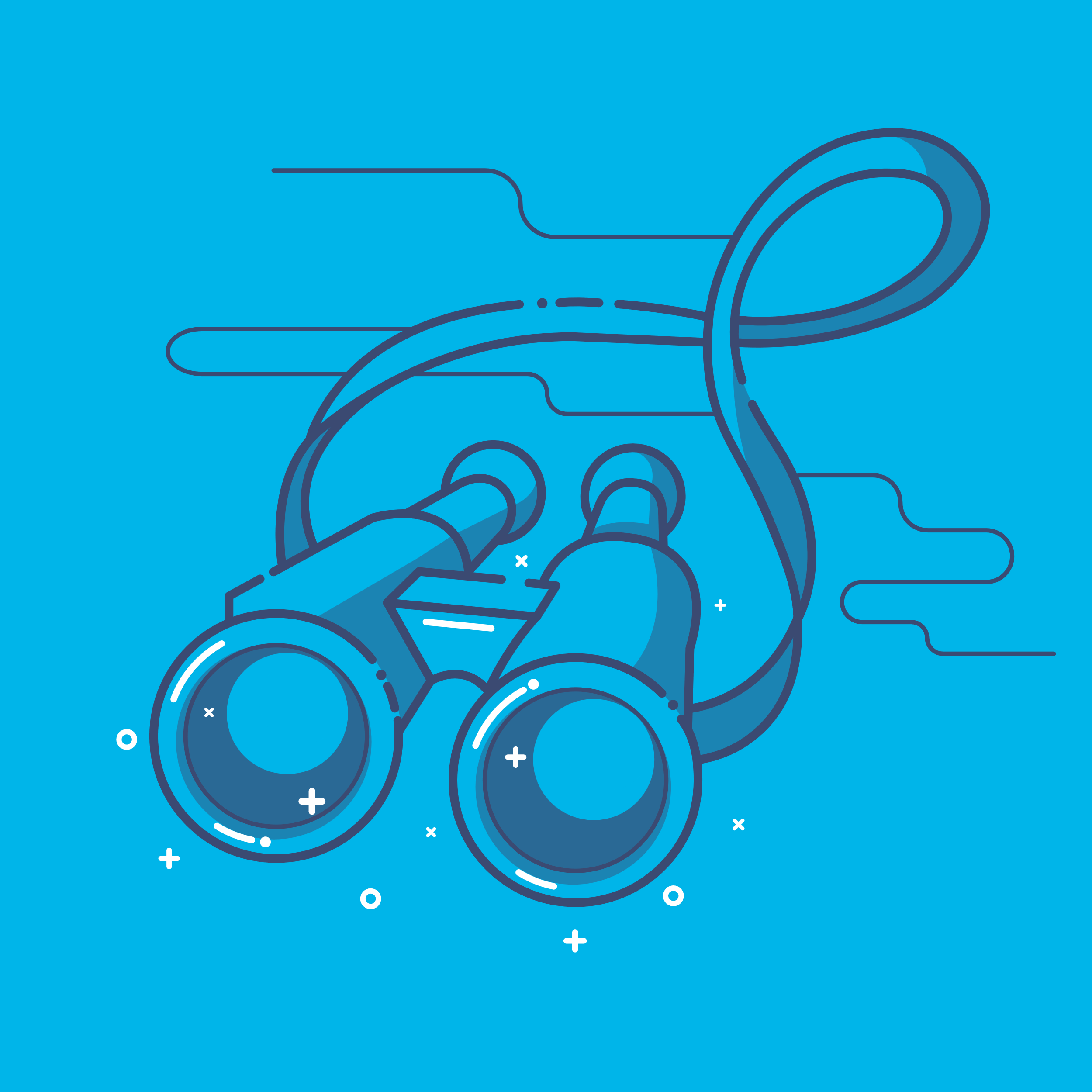 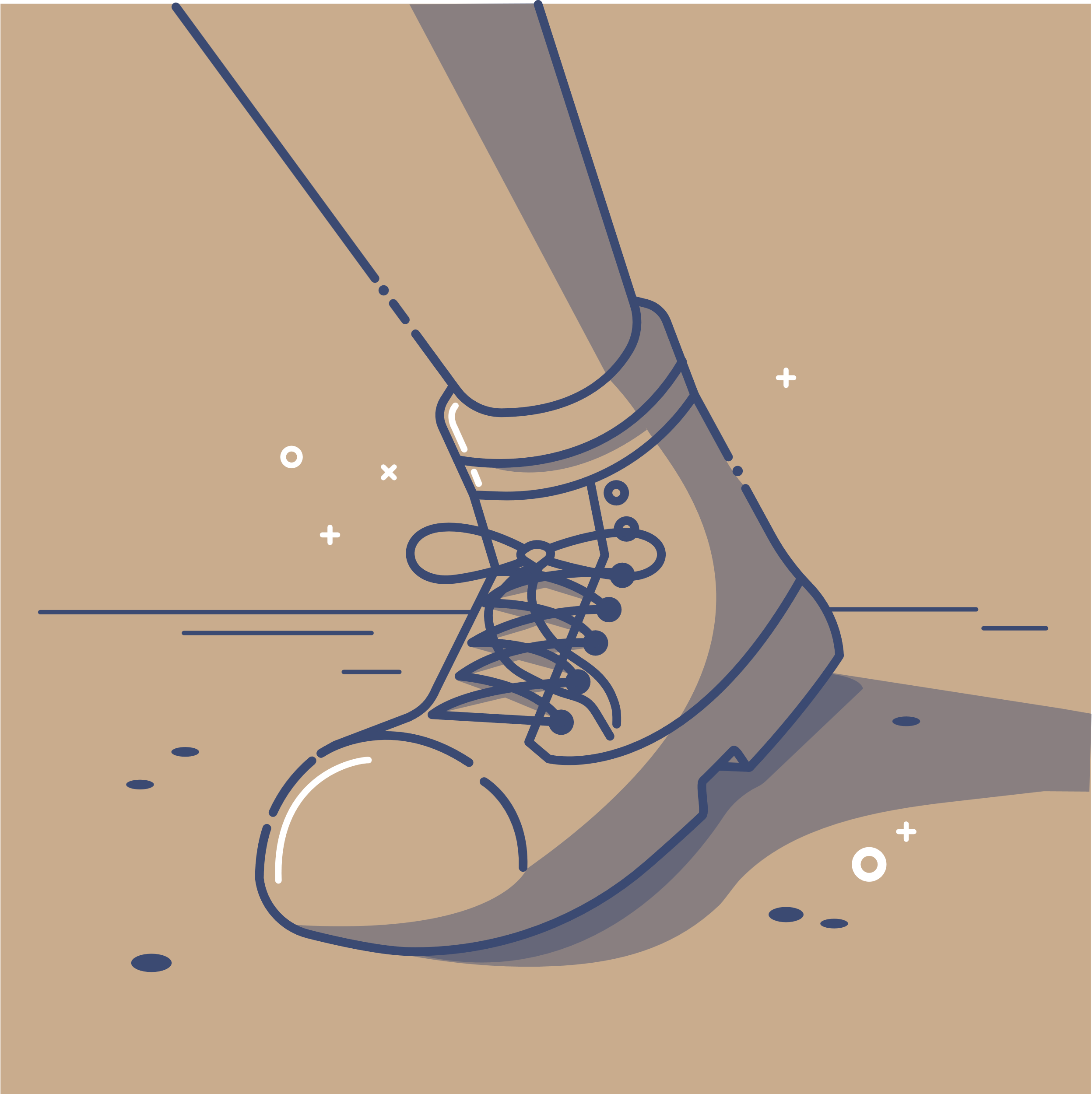 Organisation aufbauen
Anwendungsbereich definieren
Treibhausgase bilanzieren
Ziele formulieren
Maßnahmen umsetzen
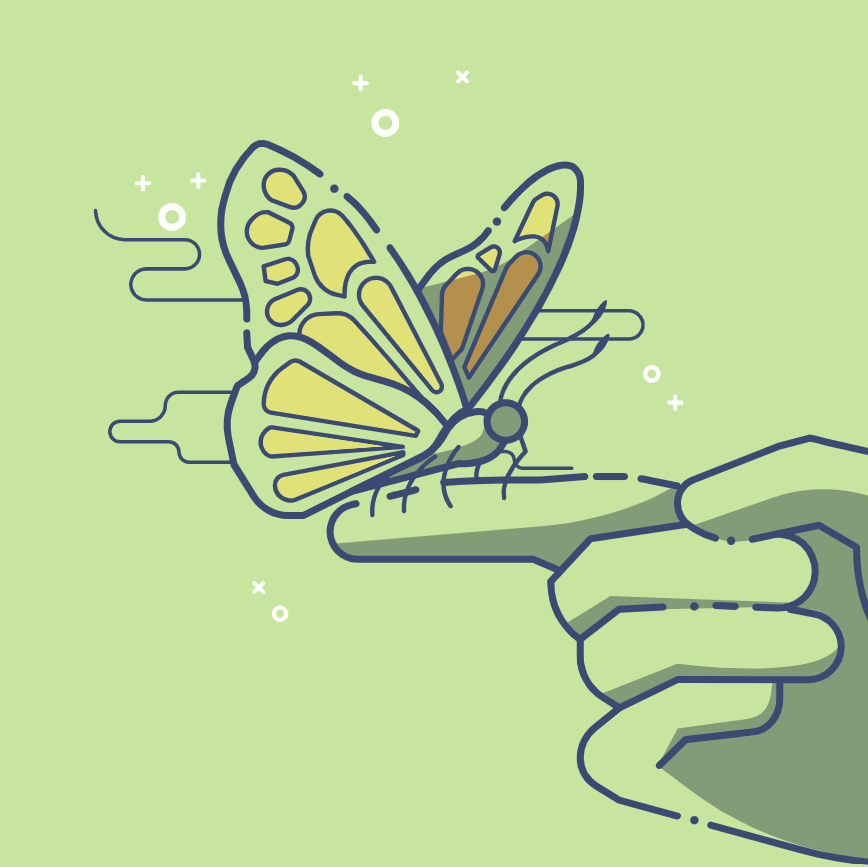 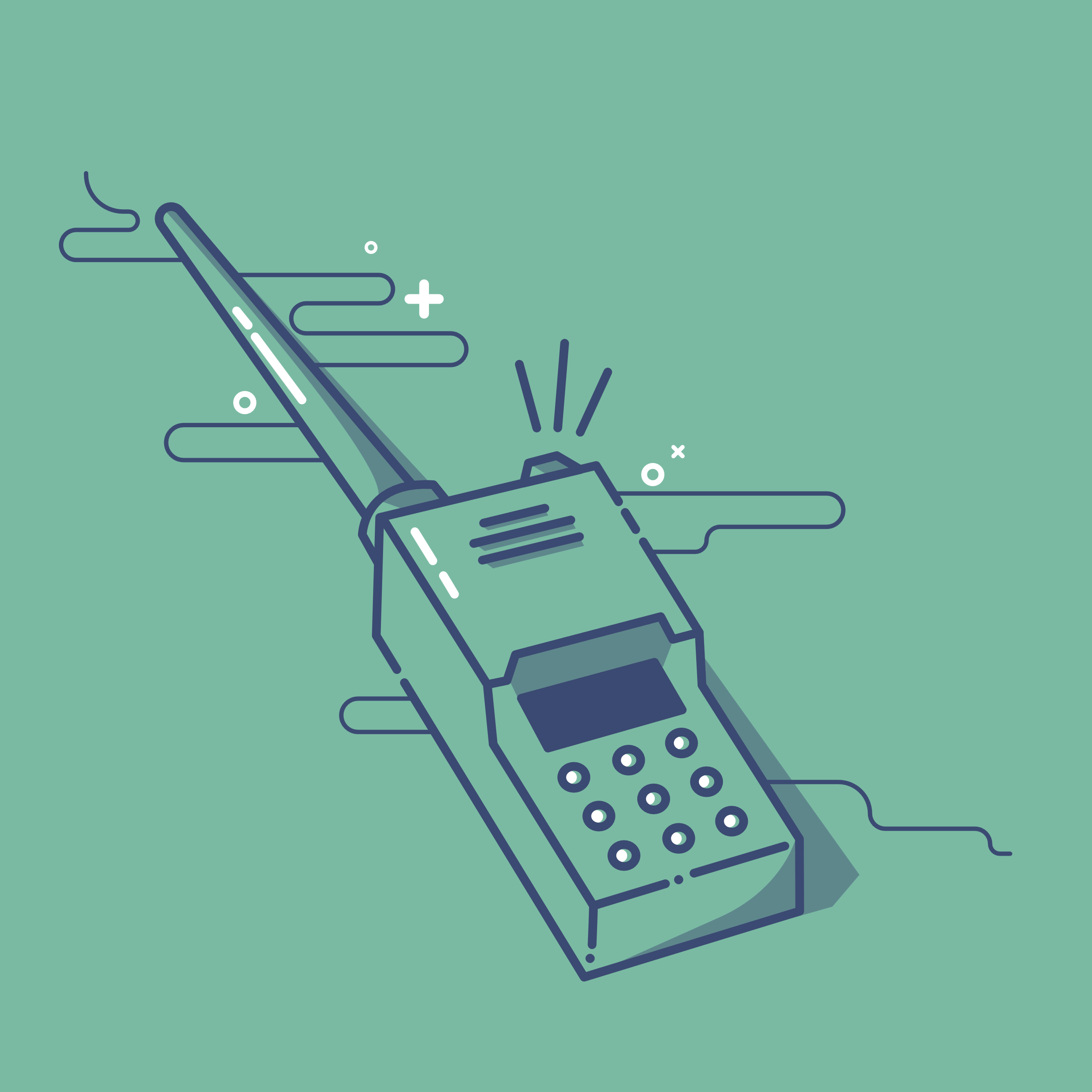 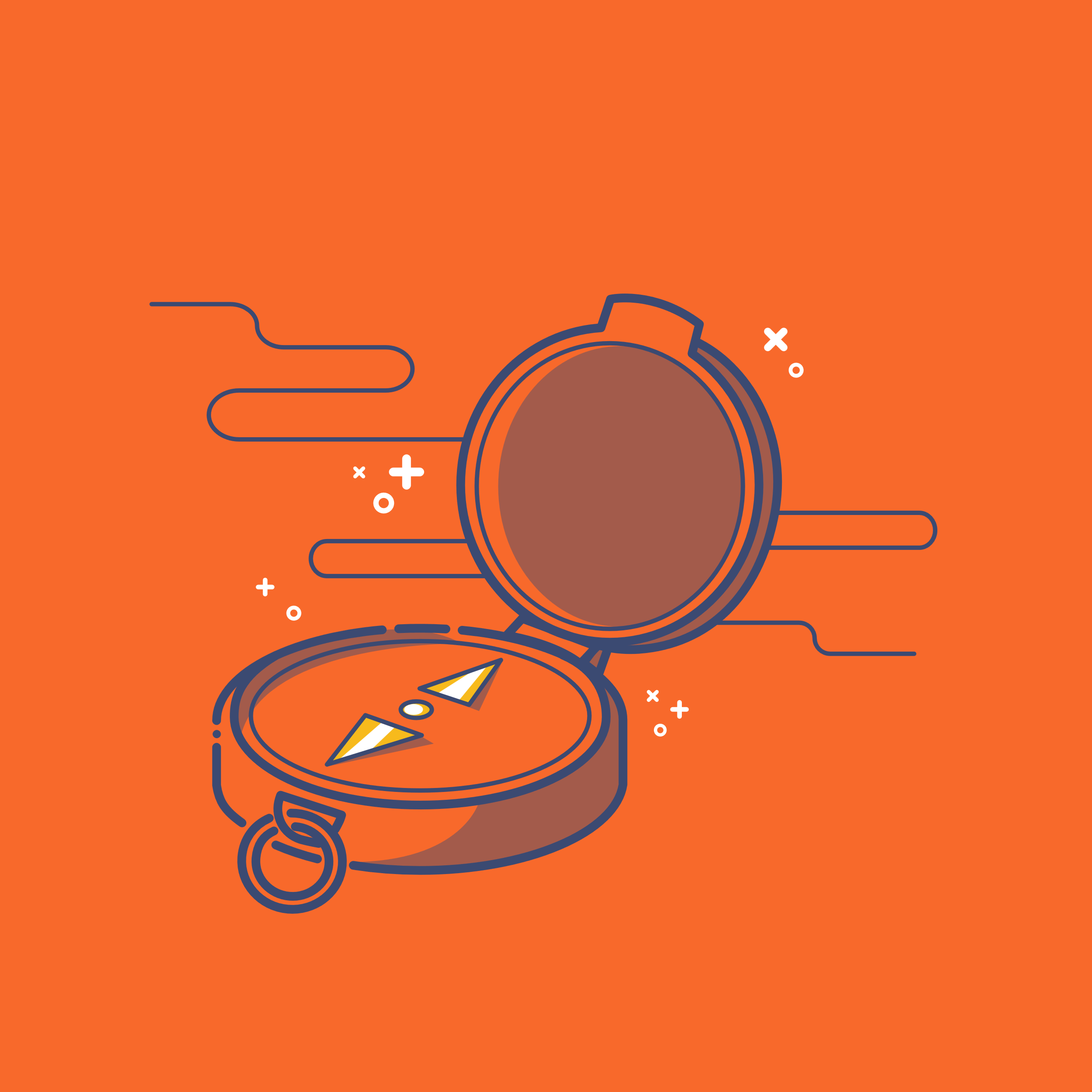 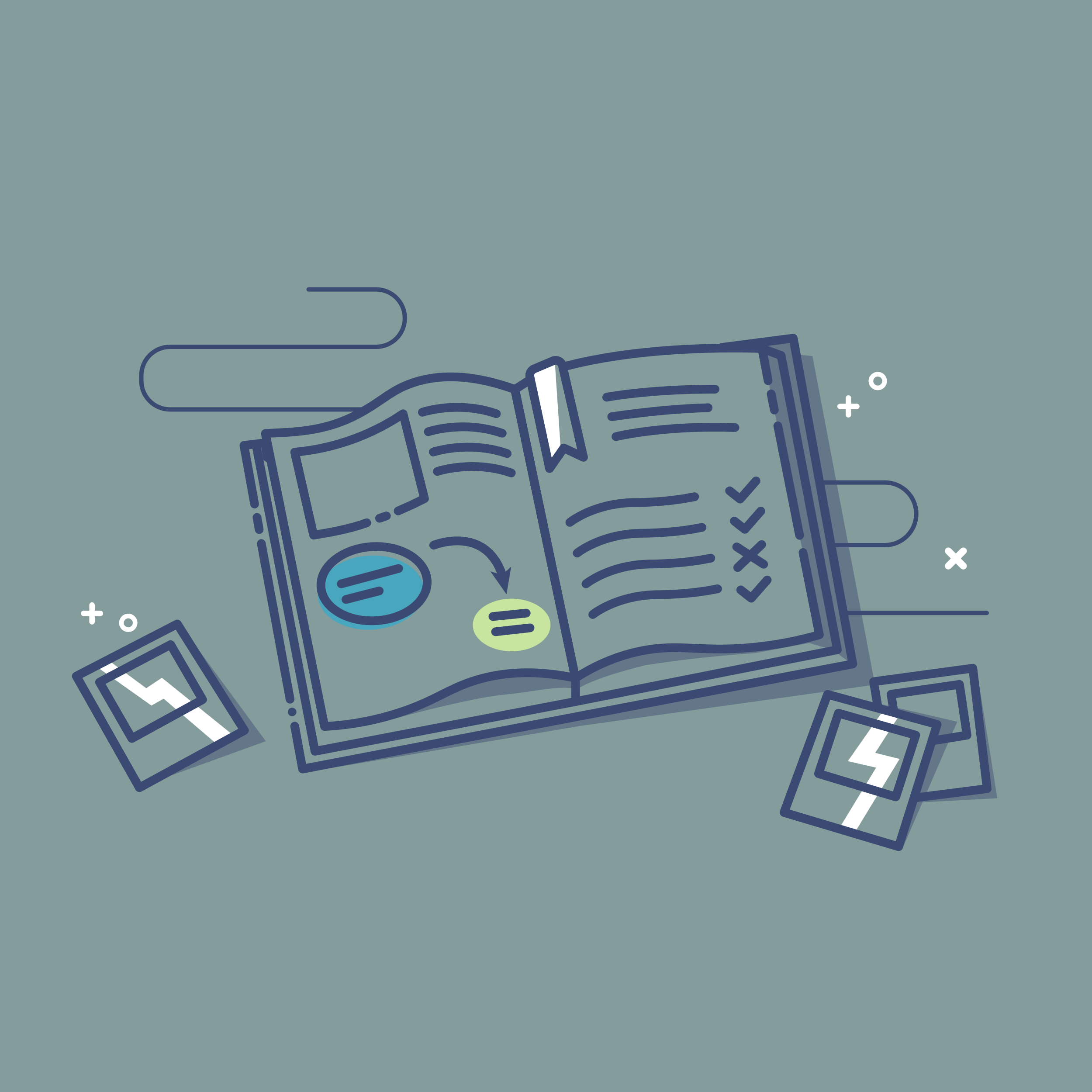 Verantworten statt kompensieren
Kommunizieren
Überprüfen
Anpassen
Etappen nach Umweltbundesamt, Der Weg zur treibhausgasneutralen Verwaltung 2021
Seite 3
[Speaker Notes: Hinweise: 

Die Icons dürfen frei, einzeln und auch ohne Bezeichnung verwendet werden. Die Etappen orientieren sich am Leitfaden des Umweltbundesamtes aus dem Jahr 2021. In darauf aufbauenden Darstellungen und auch in der Praxis werden diese Etappen teilweise vereinfacht in weniger Stufen dargestellt, z.B. als Grundsatzbeschluss, Bilanzierung, Planung/Konzept, Umsetzung und Monitoring/Controlling. Wesentliche Unterscheidung und Weiterentwicklung im Vergleich zum UBA-Leitfaden: Eine freiwillige Kompensation im Kontext der Verwaltung wird nicht als tragfähig eingeschätzt. Die Etappe ist jedoch verblieben, da die Auseinandersetzung und Erarbeitung einer Position hier notwendig bleibt. 

Weiterführende Information: 

[1] Umweltbundesamt, Der Weg zur treibhausgasneutralen Verwaltung: Etappen und Hilfestellungen, 2021
https://www.umweltbundesamt.de/publikationen/der-weg-zur-treibhausgasneutralen-verwaltungbundesamt

Diese Inhalte dürfen frei verwendet werden. Bitte nennen Sie NKI-Projekt IkKa – Instrumente für kommunale Klimaschutzarbeit –  Etappen-Rucksack 2024 als Quelle.]
Etappen – Wo stehen wir?
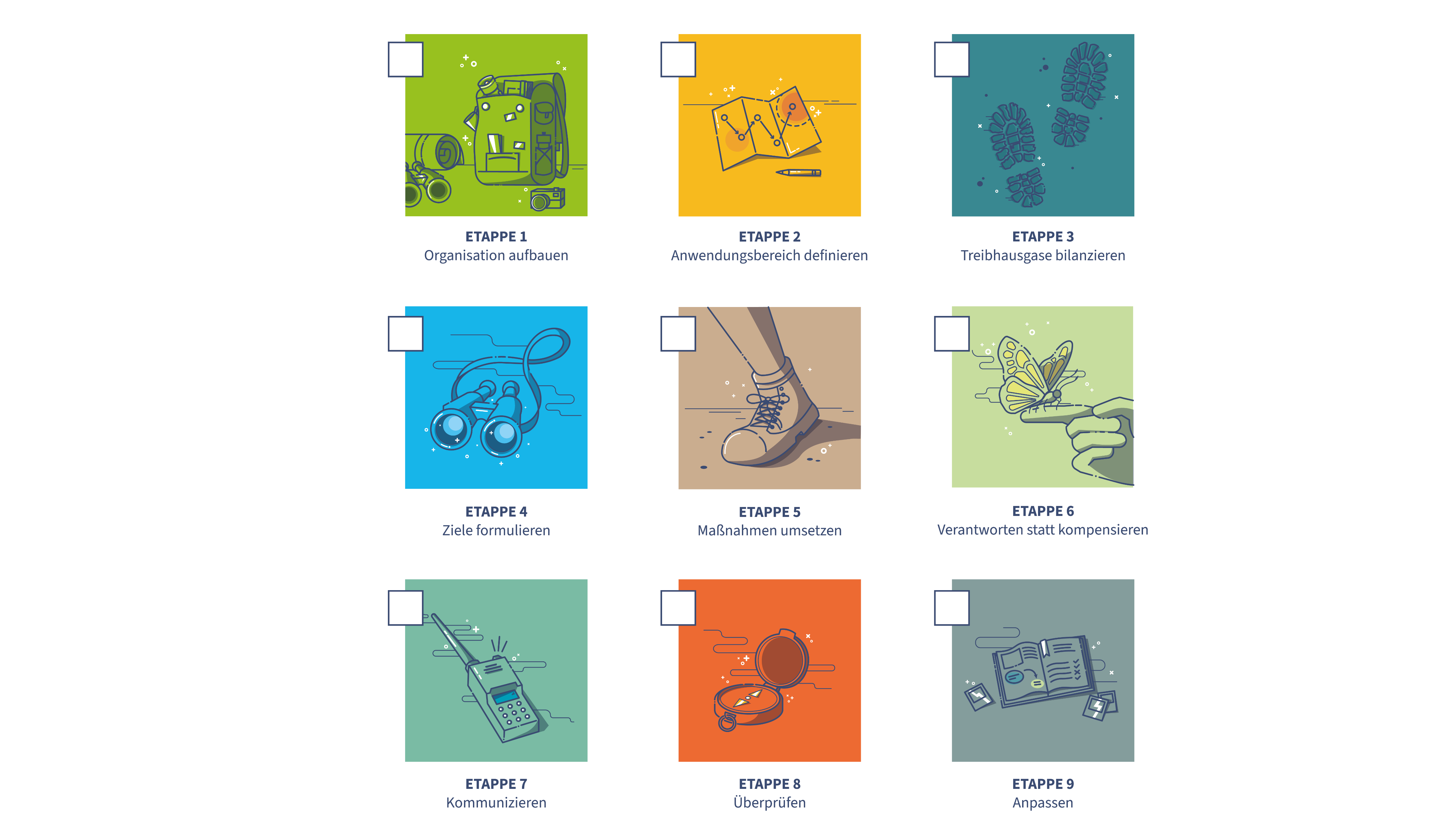 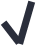 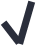 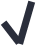 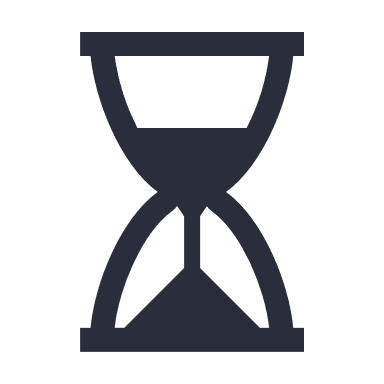 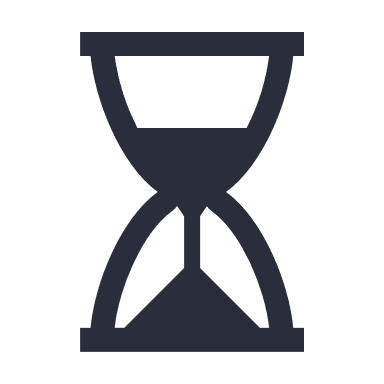 Legende
umgesetzt
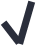 In Erarbeitung
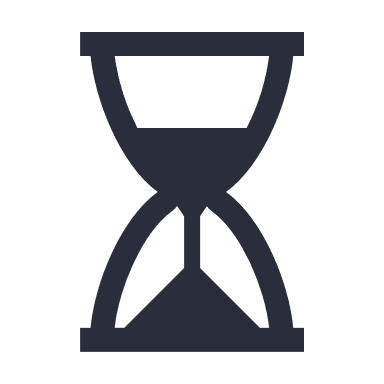 Seite 4
[Speaker Notes: Hinweise: 

Diese Abbildung ermöglicht es, darzustellen, welche Etappen auf dem Weg zur treibhausgasneutralen Verwaltung bereits umgesetzt wurden oder welche aktuell noch in Erarbeitung sind. Die Etappen orientieren sich am Leitfaden des Umweltbundesamtes aus dem Jahr 2021. In darauf aufbauenden Darstellungen und auch in der Praxis werden diese Etappen teilweise vereinfacht in weniger Stufen dargestellt, z.B. als Grundsatzbeschluss, Bilanzierung, Planung/Konzept, Umsetzung und Monitoring/Controlling. Wesentliche Unterscheidung und Weiterentwicklung im Vergleich zum UBA-Leitfaden: Eine freiwillige Kompensation im Kontext der Verwaltung wird nicht als tragfähig eingeschätzt. Die Etappe ist jedoch verblieben, da die Auseinandersetzung und Erarbeitung einer Position hier notwendig bleibt. 

Weiterführende Information: 

[1] Umweltbundesamt, Der Weg zur treibhausgasneutralen Verwaltung: Etappen und Hilfestellungen, 2021
https://www.umweltbundesamt.de/publikationen/der-weg-zur-treibhausgasneutralen-verwaltungbundesamt

Diese Inhalte dürfen frei verwendet werden. Bitte nennen Sie NKI-Projekt IkKa – Instrumente für kommunale Klimaschutzarbeit –  Etappen-Rucksack 2024 als Quelle.]
Definitionen von „Neutralität“
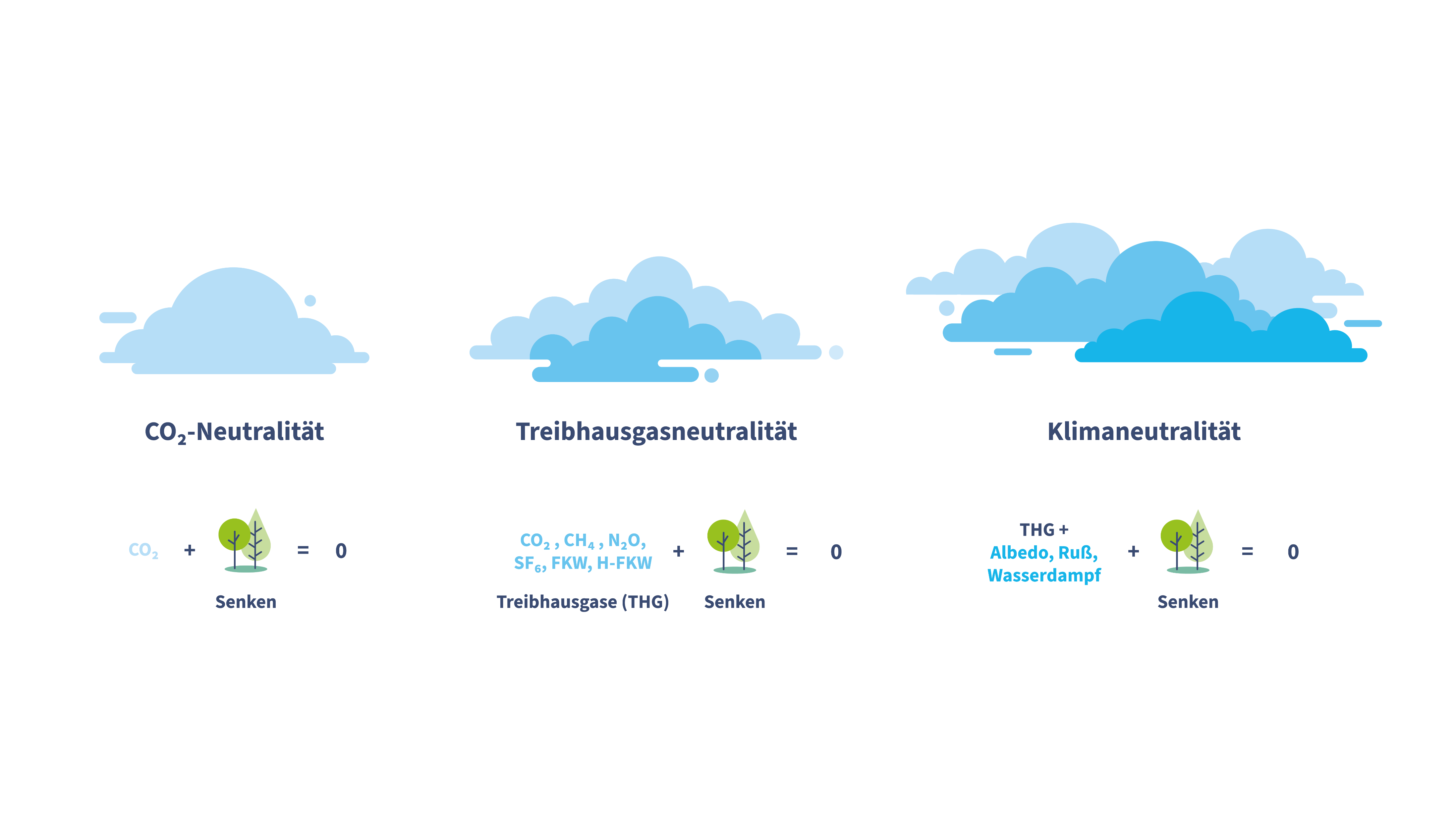 Seite 5
[Speaker Notes: Hinweise: 

Die Begriffe Klimaneutralität, Treibhausgasneutralität oder CO₂- Neutralität werden im Alltagsgebrauch oft synonym verwendet, obwohl sie nicht deckungsgleich sind. Im Kern unterscheiden sie sich darin, welche negativen Effekte auf das Erdklima berücksichtigt werden. Wenn es um die Zielerreichung geht, ist es daher wichtig, noch einmal genau hinzuschauen, was eigentlich genau „neutral“ werden soll. Die CO₂-Neutralität fokussiert auf einen „netto null“ Ausstoß nur eines Treibhausgases – dem Kohlendioxid (CO₂). In Deutschland entfallen rund 88 % der Treibhausgasfreisetzung auf CO₂. Auch wenn dieses ein zentraler Leitindikator ist, sind auch Emissionen weiterer Treibhausgase klimaschädigend, darunter insbesondere die von Methan, Lachgas und fluorierten Kohlenwasserstoffverbindungen (F-Gasen). Ein „netto null“ Ausstoß aller relevanten Treibhausgase ist daher als Treibhausgasneutralität zu verstehen. Es wird empfohlen, diesen Begriff im Kontext der kommunalen Verwaltung zu verwenden. Klimaneutralität wiederum bedeutet sehr viel mehr, nämlich das Fehlen sämtlicher menschengemachten negativen Effekte auf das Klimasystem, darunter auch die von z. B. Wasserdampf, Ruß, Flächenversiegelungen oder Änderungen der Oberflächen durch Landnutzungen. 

Weiterführende Informationen: 
[1] Umweltbundesamt Factsheet Treibhausgasneutralität, 2021
https://www.umweltbundesamt.de/sites/default/files/medien/376/publikationen/2021-03-24_factsheet_treibhausgasneutralitaet_in_kommunen.pdf

[2] Klima-Bündnis Bericht „CO2-neutal? THG-neutral? Klimaneutral? Ist doch egal, Hauptsache neutral?“, 2023
https://www.klimabuendnis.org/fileadmin/Inhalte/4_Activities/Projects/IkKa_AP01_Bericht_KB.pdf

Diese Inhalte dürfen frei verwendet werden. Bitte nennen Sie NKI-Projekt IkKa – Instrumente für kommunale Klimaschutzarbeit –  Etappen-Rucksack 2024 als Quelle.]
Beispiele in Bezug auf Ausgleiche/Kompensation
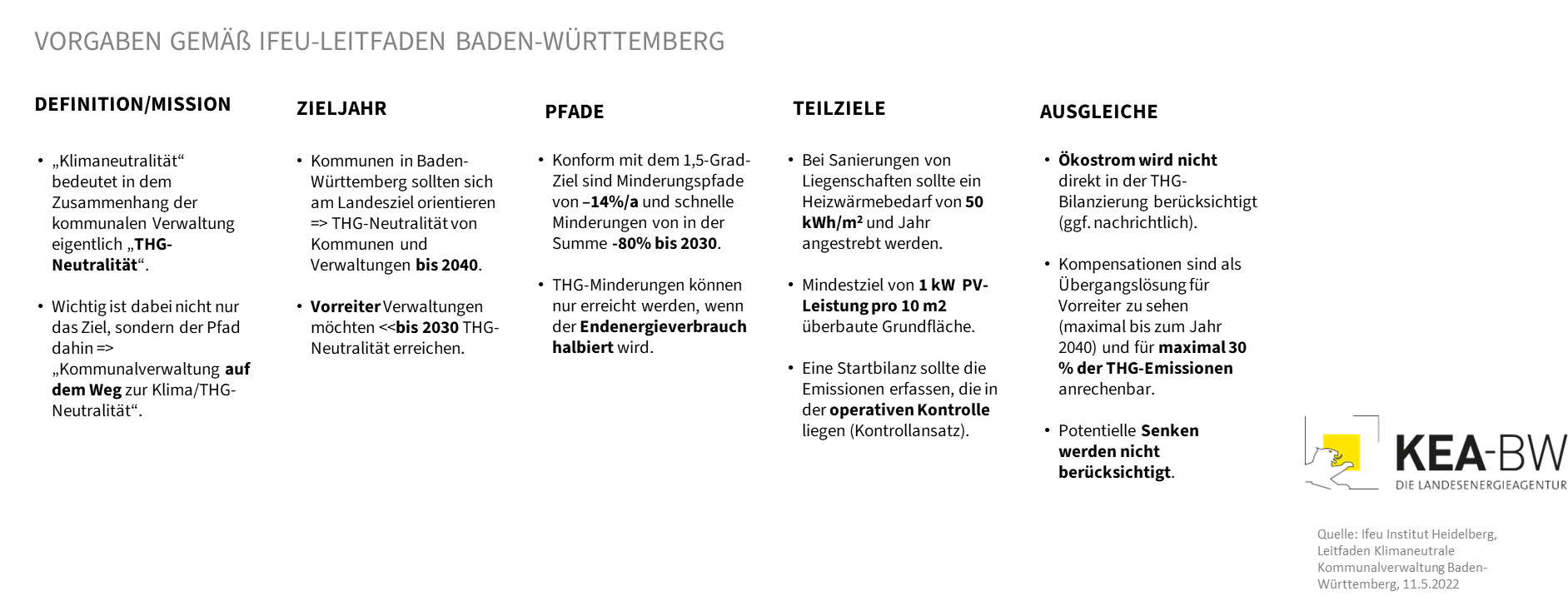 Seite 6
Beispiele in Bezug auf Ausgleiche/Kompensation
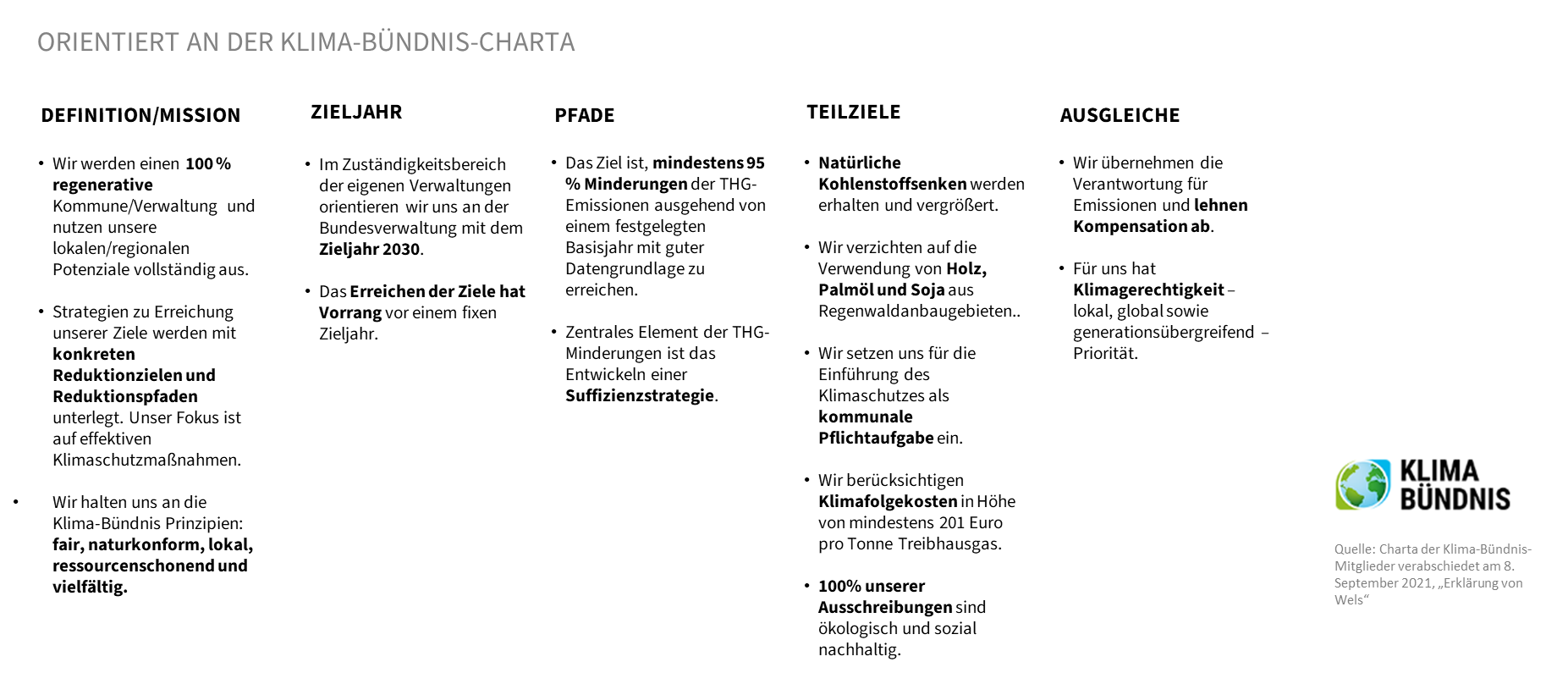 Seite 7
Motivation und Werte
Vorbildfunktion
Vorreiter sein
Motivator
Wollen
Nachfrage nach klimaverträglichen Produkten und Dienstleistungen
Sollen
Gesetzliche Vorgaben umsetzen
Können
Transformation bewerkstelligen
Klimapolitik ohne Widerspruch
Praktische Erfahrungen machen
Glaubwürdigkeit
Berücksichtigen der Wissenschaft
Seite 8
[Speaker Notes: Konzept der Pädagogik und/oder „selbstlernenden Organisation“ oder auch Personalentwicklung …..

Sollen (auch teilweise Dürfen): übergeordneter Rahmen 
Können: Fähigkeiten und Kompetenzen 
Wollen: Motivation 

Keine Übereinstimmung von Sollen und Wollen => Wertekonflikt 
Keine Übereinstimmung von Sollen und Können => Über/Unterforderung 
Übereinstimmung von Wollen/Können => Selbsteinschätzung/individuelles Lernen 
Kann für Einzelpersonen gelten, aber auch für Organisationen wie eine Verwaltung]
ISO 14068-1 Treibhausgasneutralität
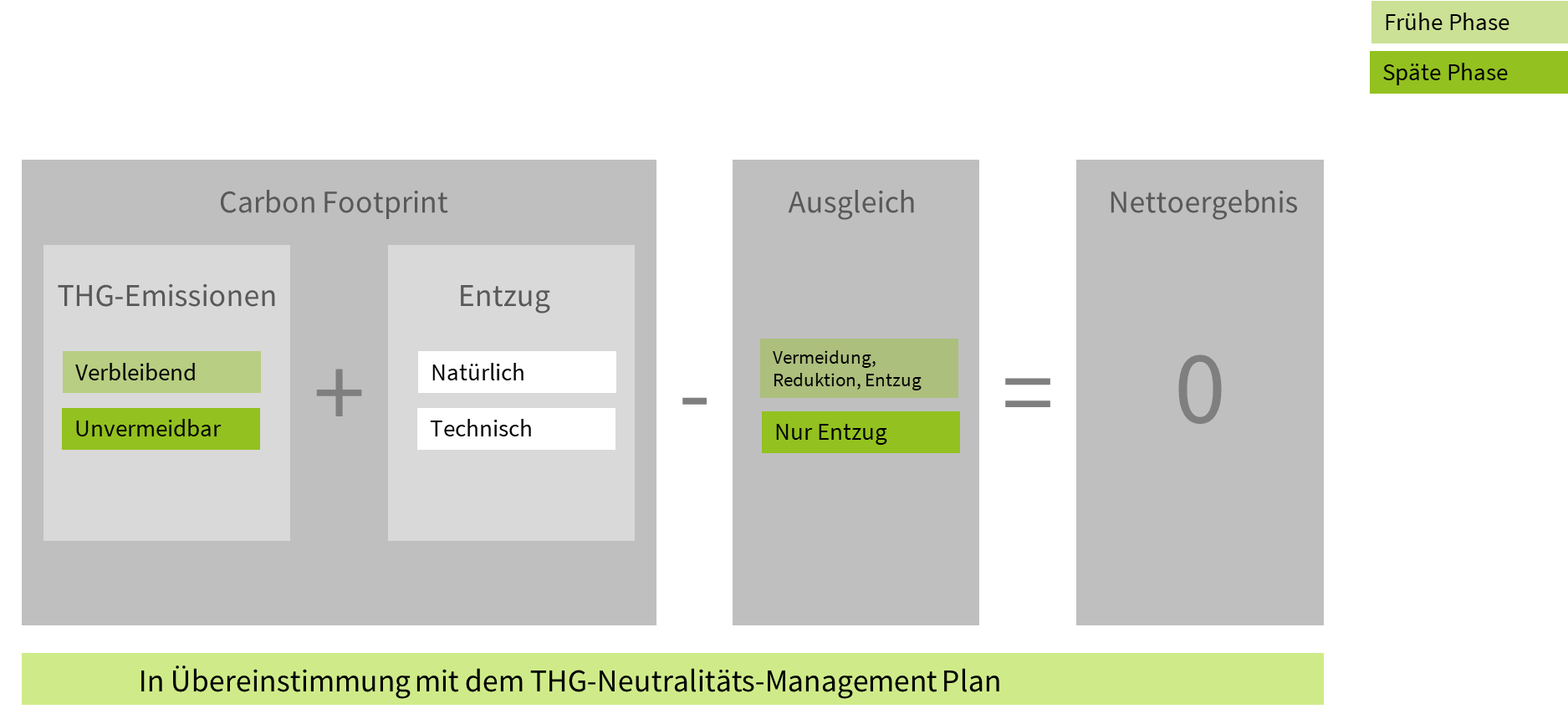 Seite 9
[Speaker Notes: Mehr dazu unter:  https://www.umweltbundesamt.de/publikationen/ein-standard-fuer-die-treibhausgasneutralitaet]
Kontakt
Benjamin Gugel 
Telefon: 06221 47 67-43
E-Mail: benjamin.gugel@ifeu.de
Carsten Kuhn
Telefon: 069 717139-37
E-Mail: c.kuhn@klimabuendnis.org
Marion Elle
Telefon: 0341 224762-15
E-Mail: marion.elle@ie-leipzig.com